Engagement Summary
Heather Smith, Lockhart Independent School District
April 2, 2024
What are some topics you would like to discuss in tonight's Family Feedback Forum?
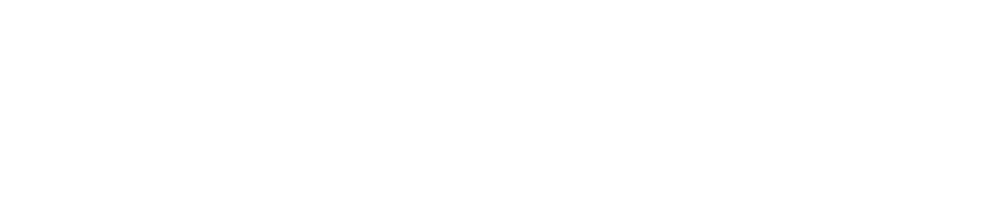 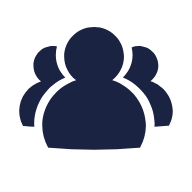 PARTICIPATION
Breakdown of Participation
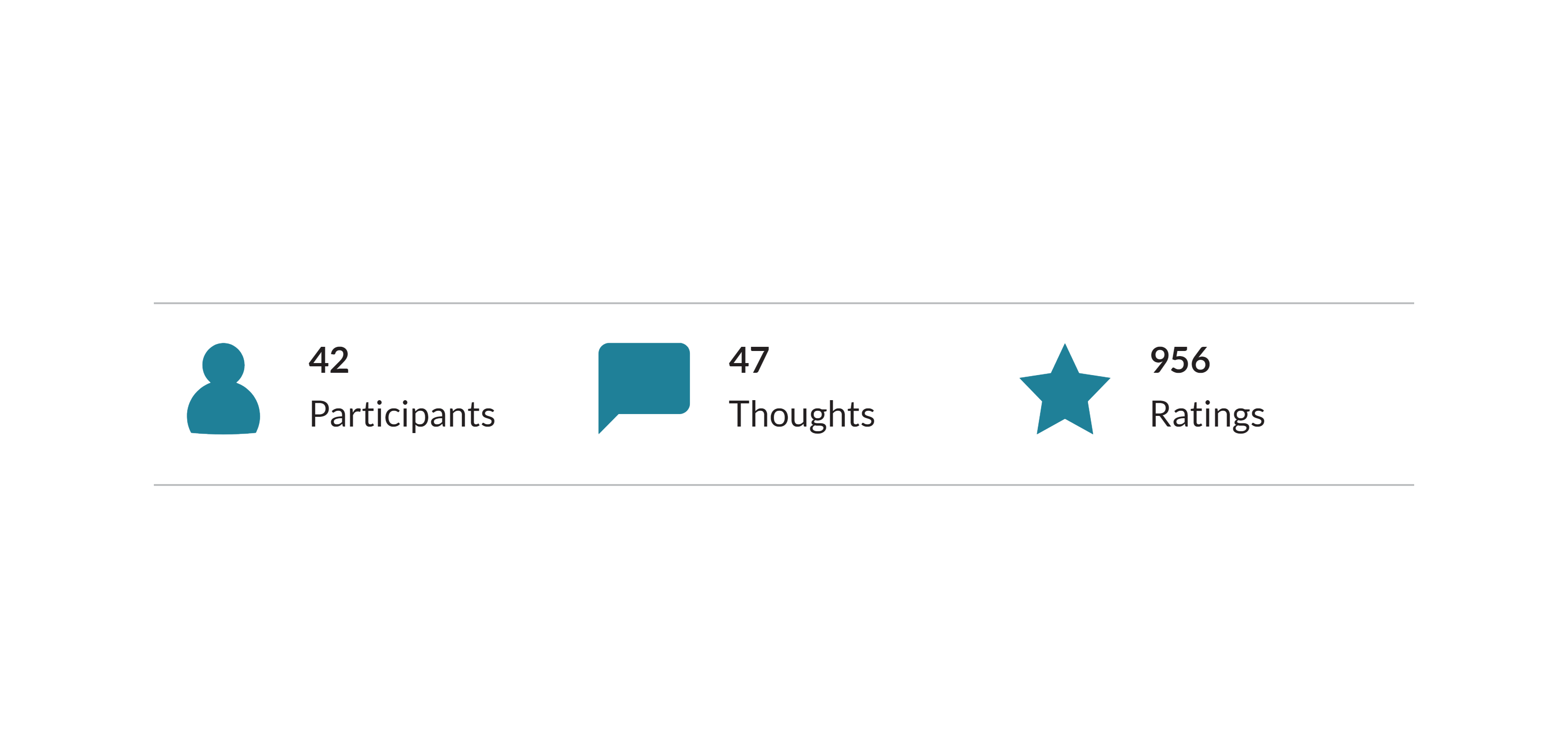 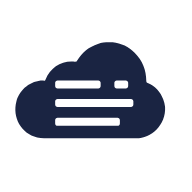 WORDCLOUD
Top Rated
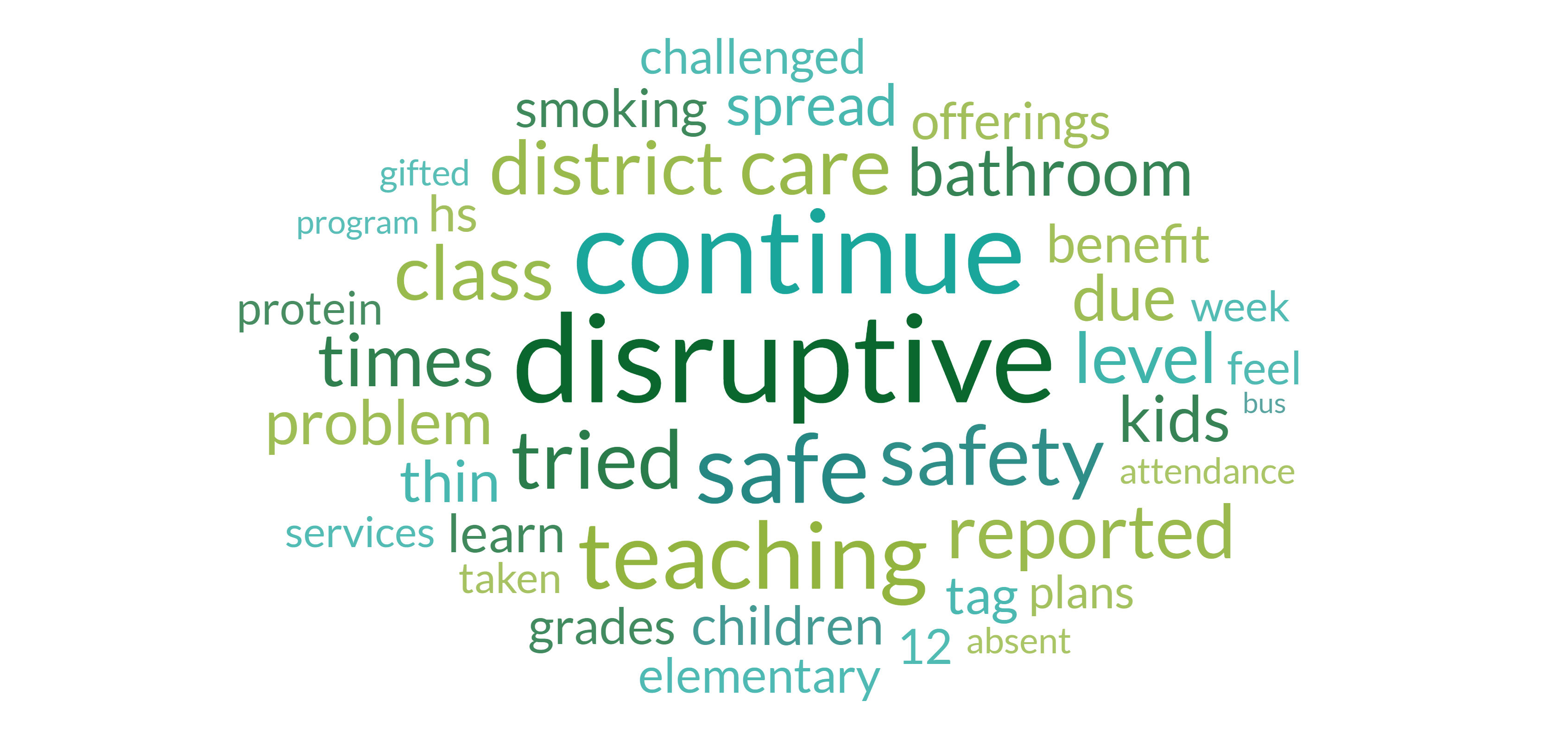 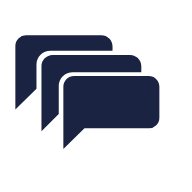 THOUGHTS
Key Thoughts
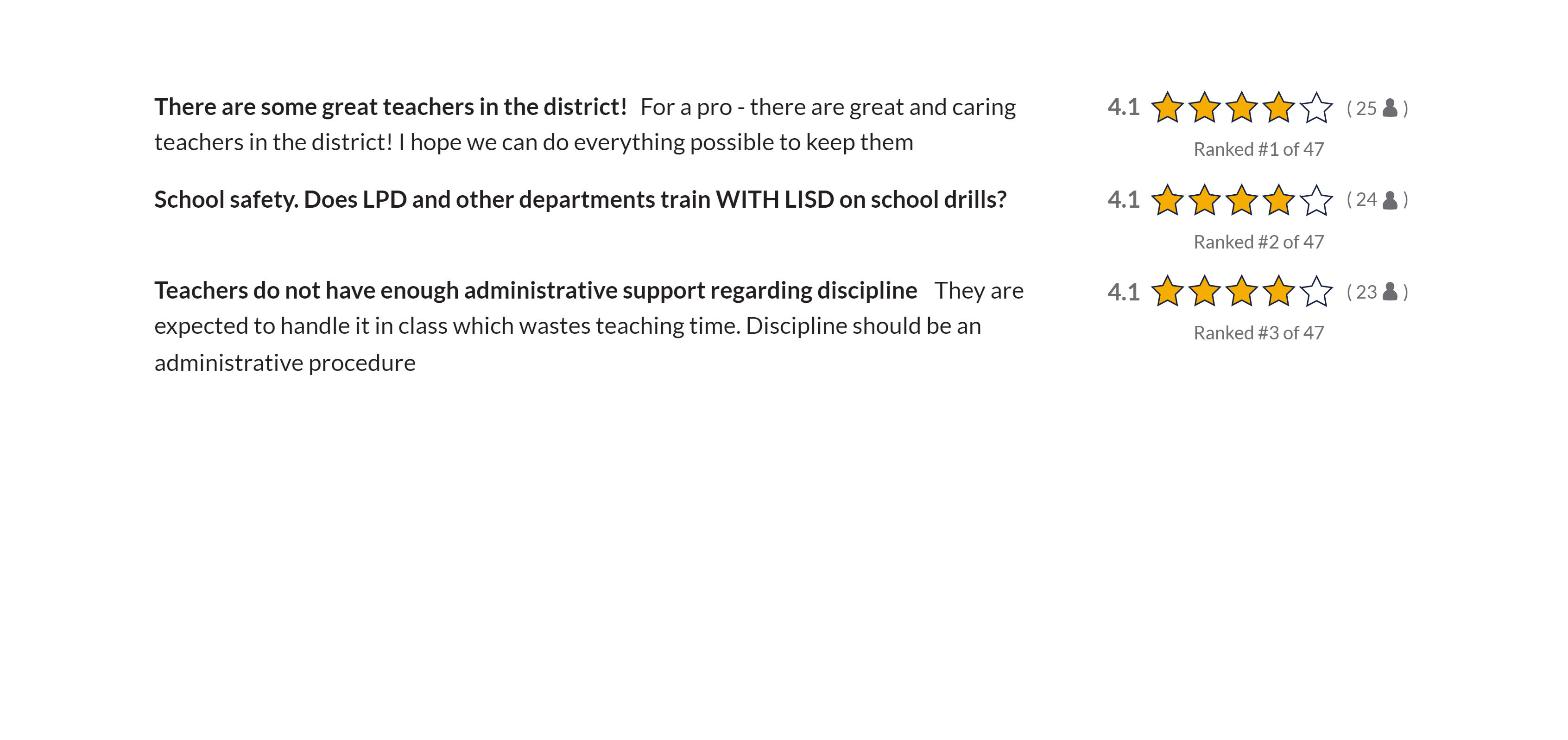 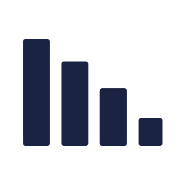 KEYWORD THEMES
Top Themes by total thoughts
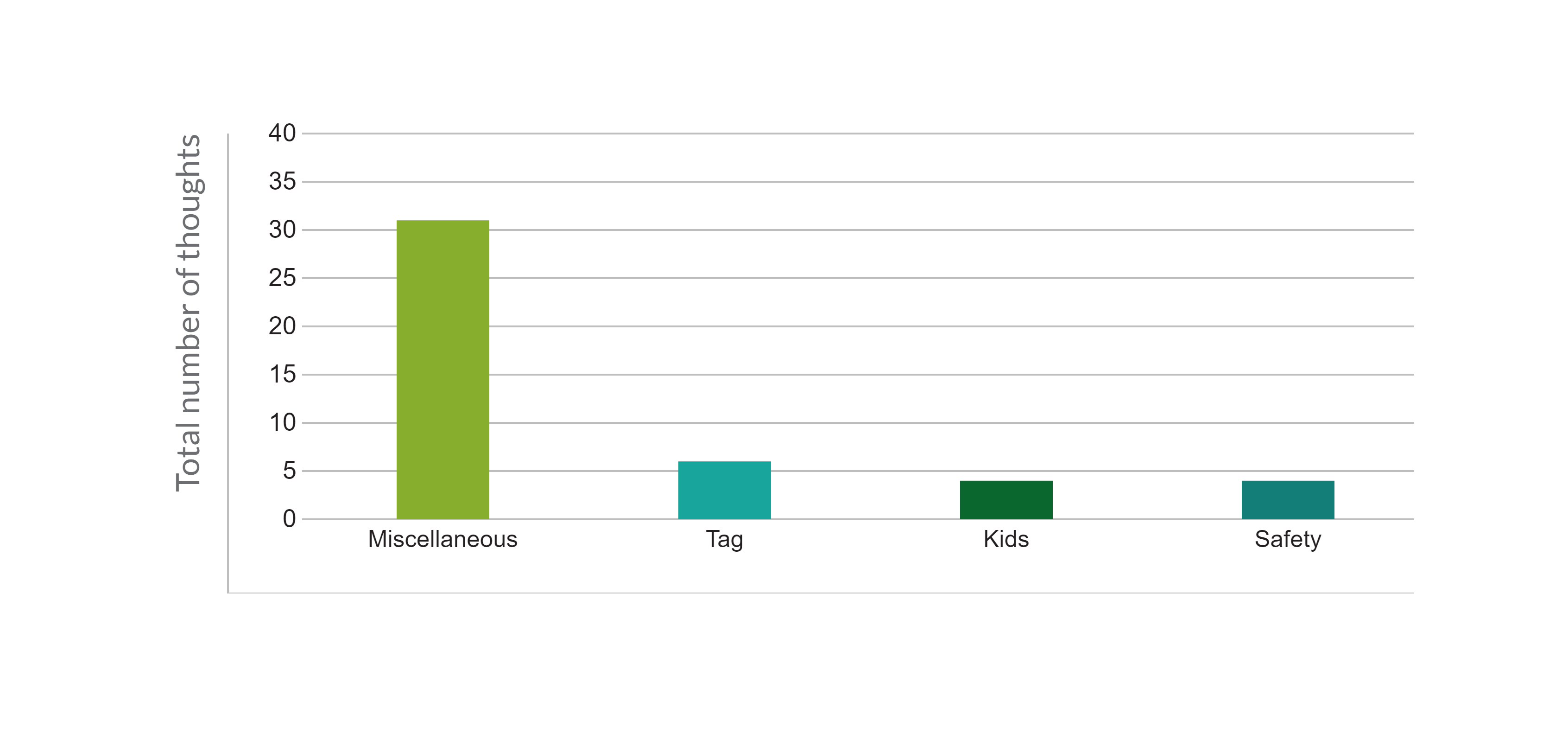 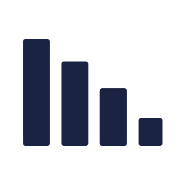 KEYWORD THEMES
Top Themes by star score
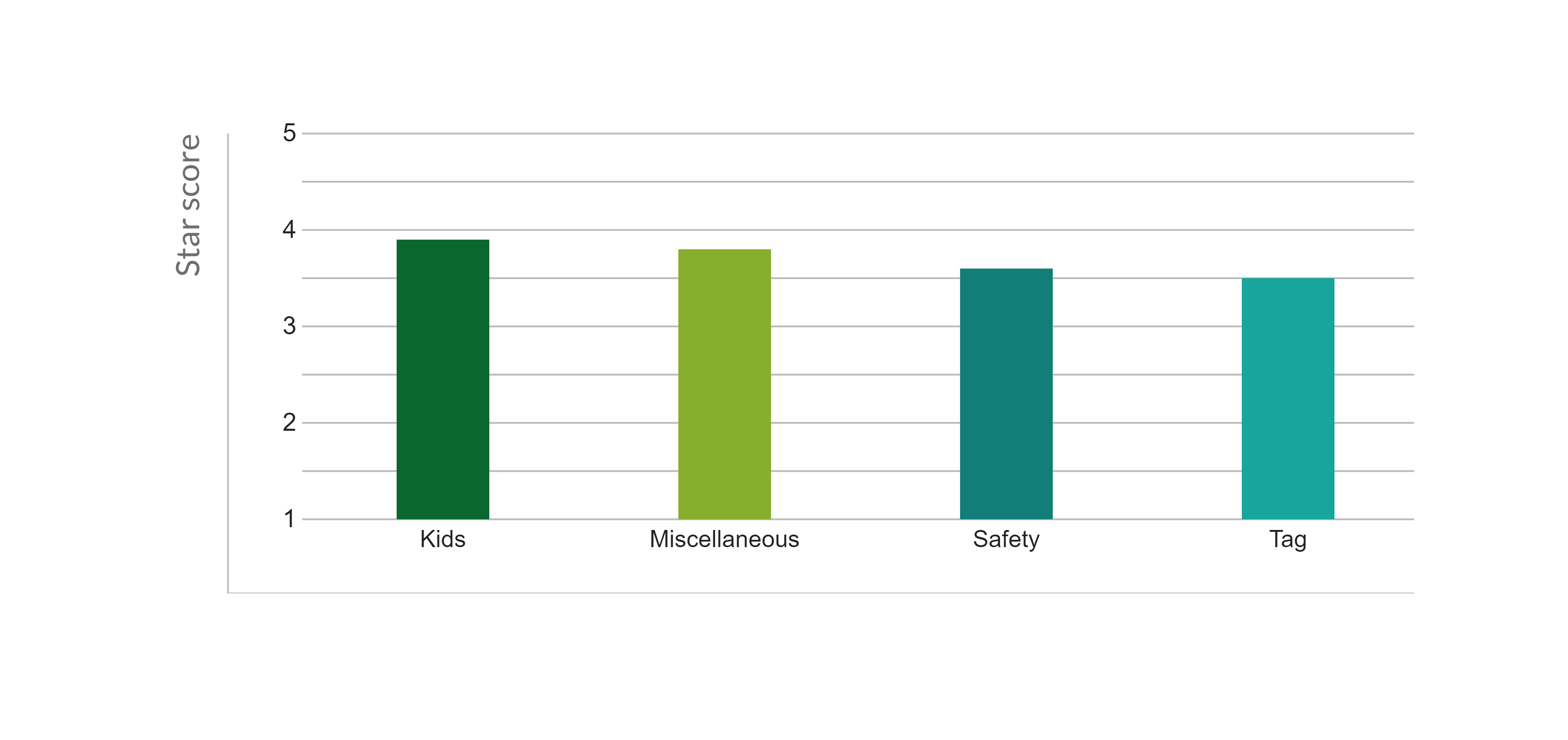 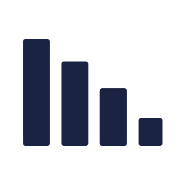 THOUGHTS
Kids
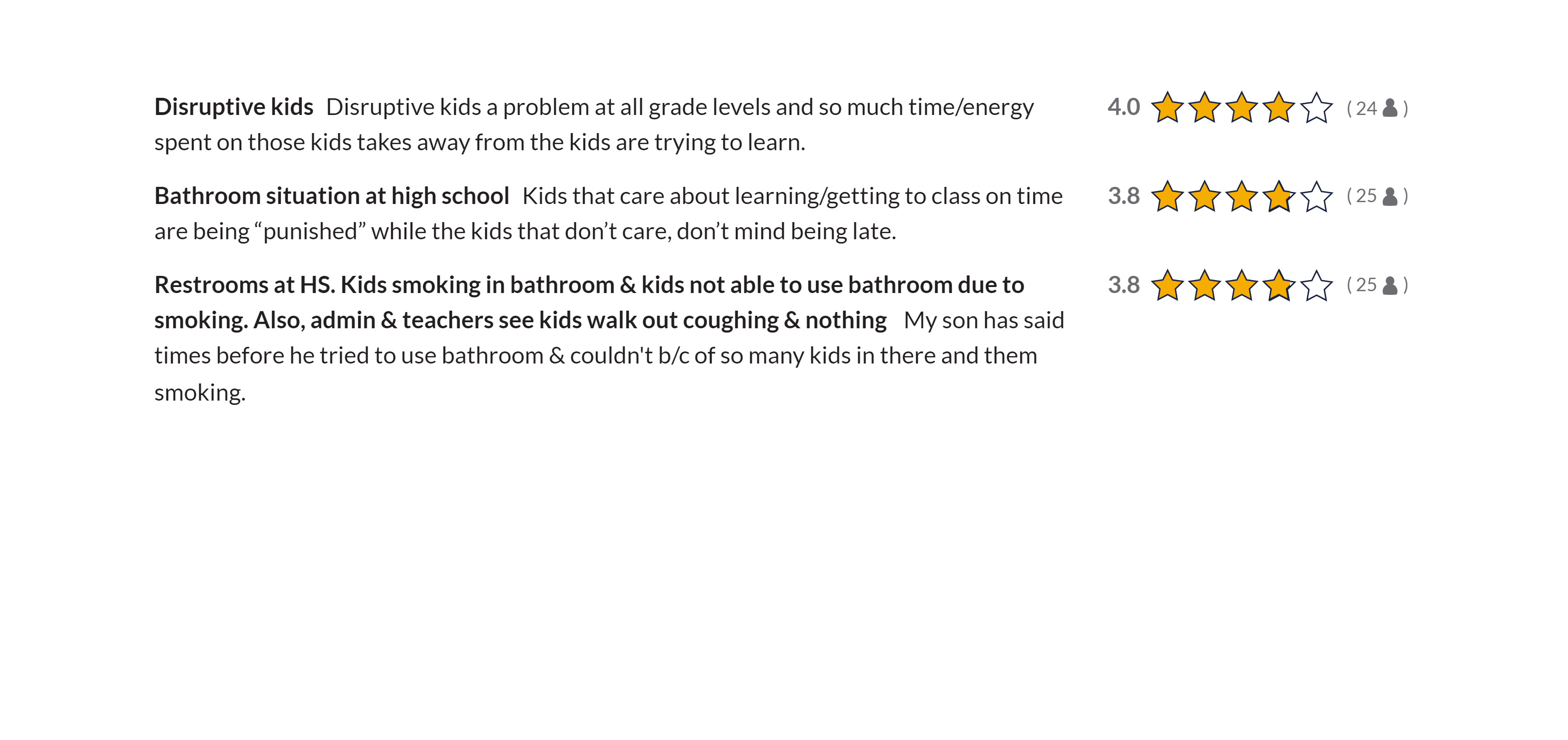 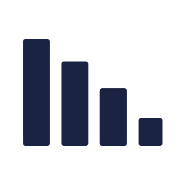 THOUGHTS
Miscellaneous
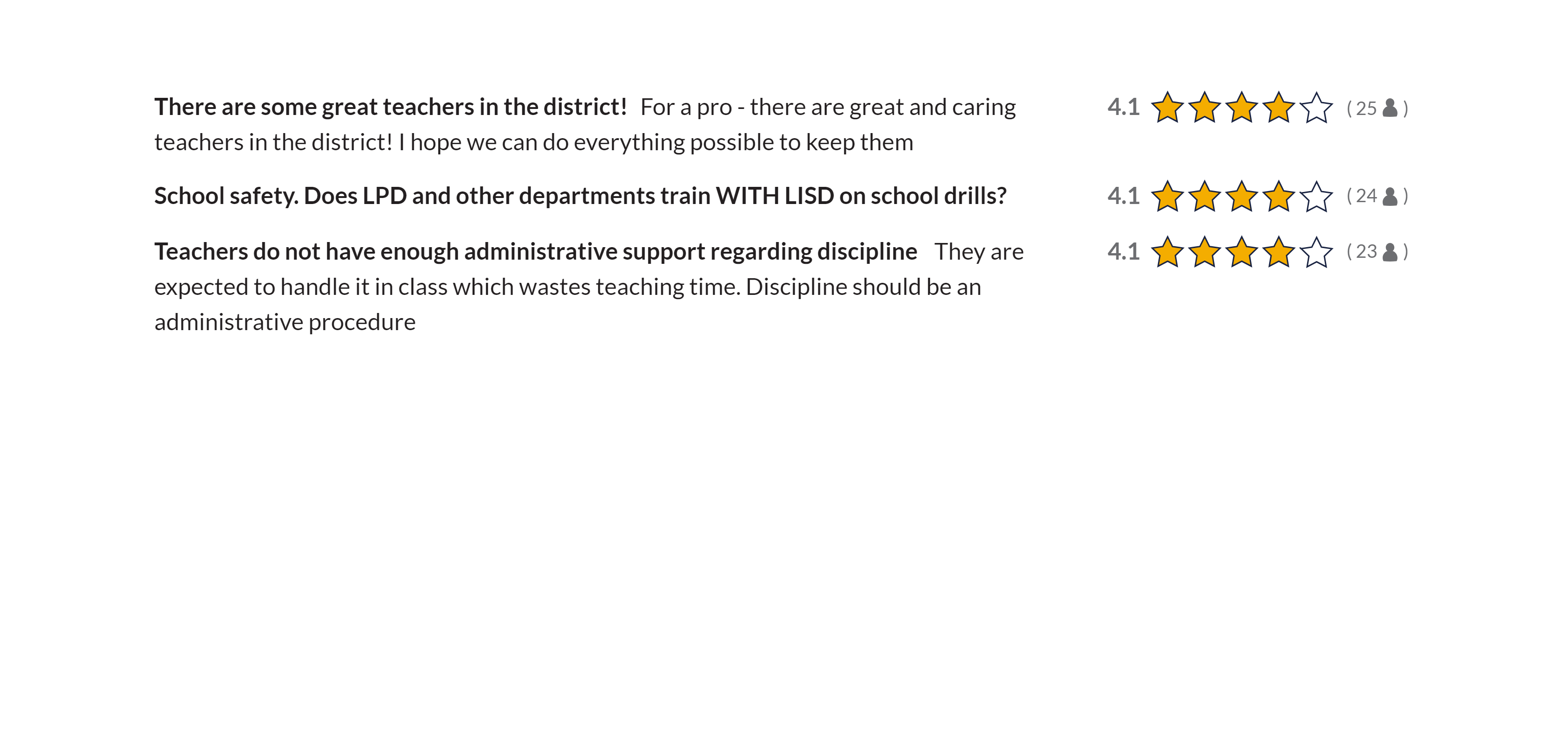 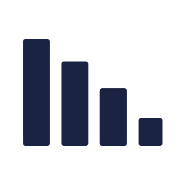 THOUGHTS
Safety
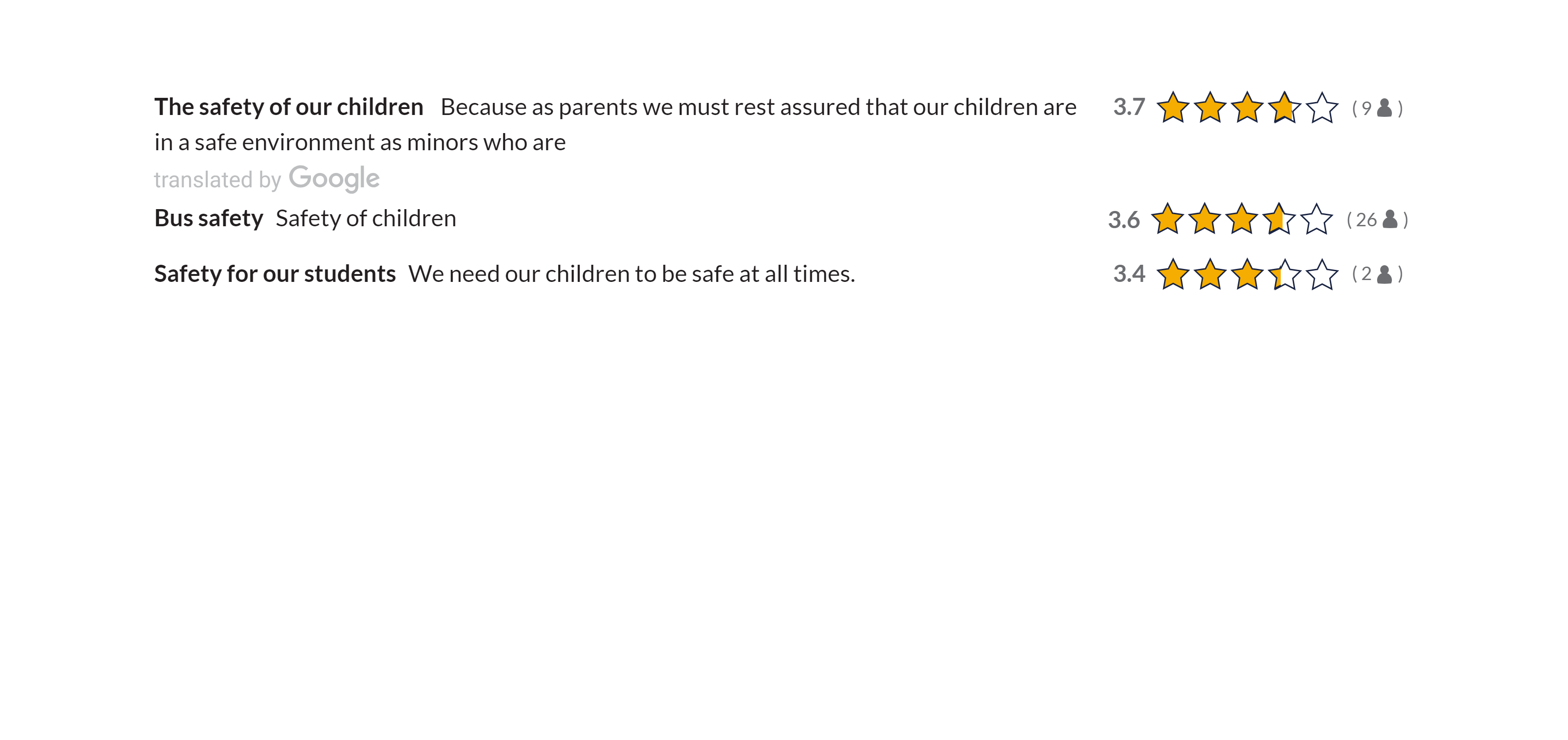 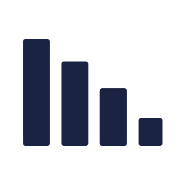 THOUGHTS
Tag
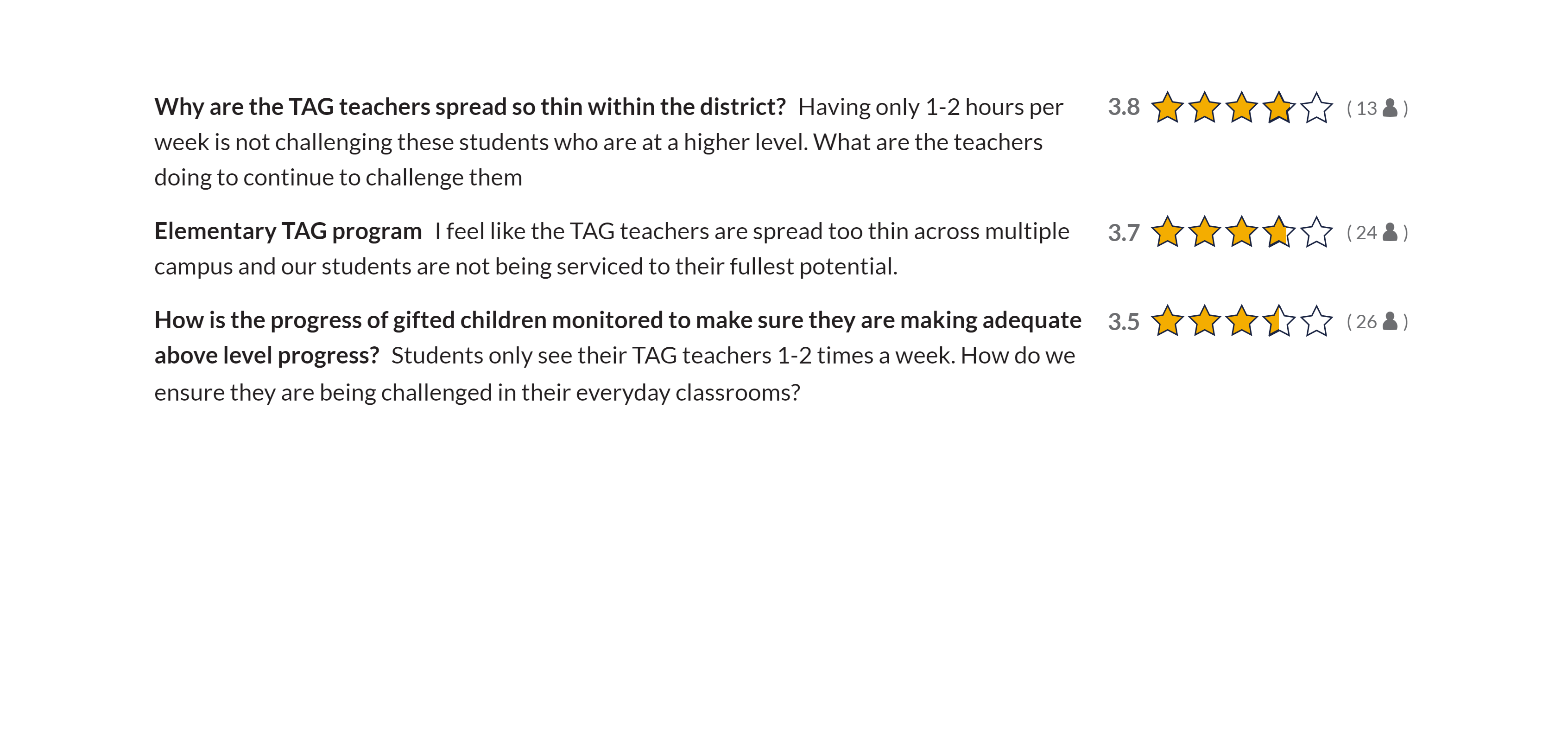 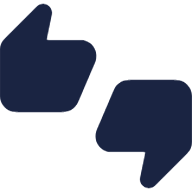 DIFFERENCES
Kids That Care [18 | 7]
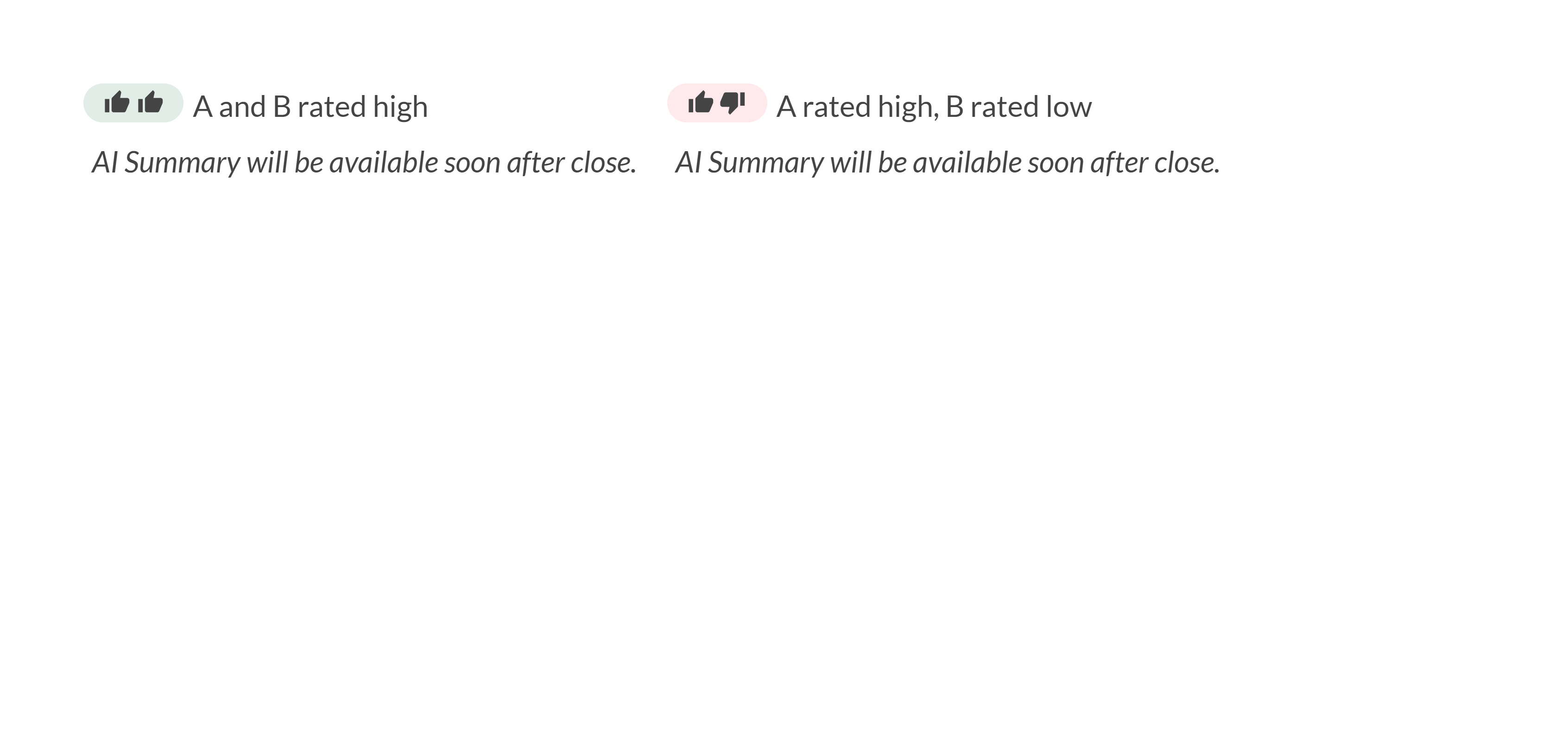 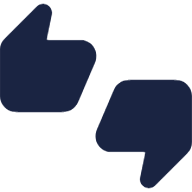 DIFFERENCES
Safety Of Children [17 | 4]
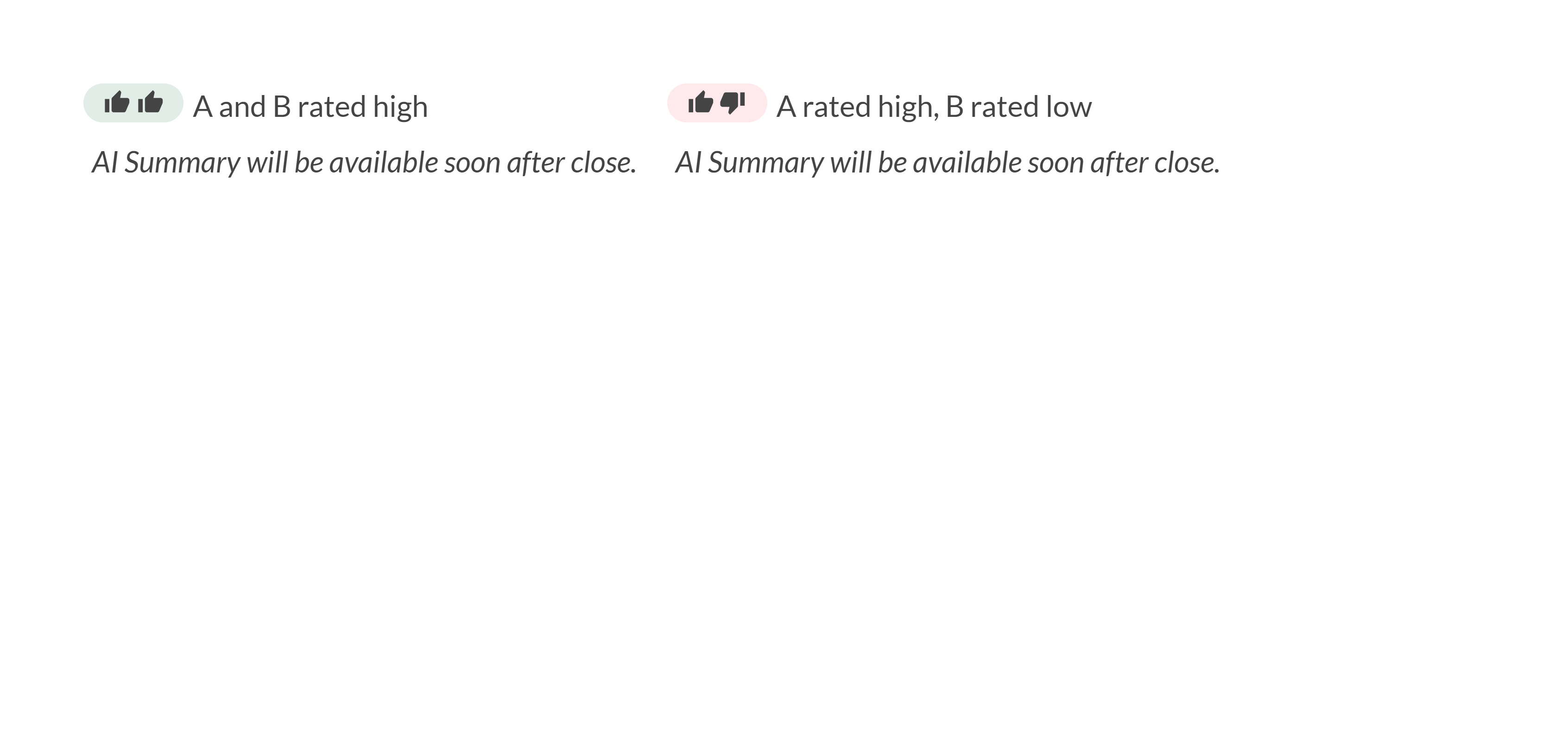 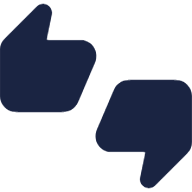 DIFFERENCES
Tag Program [20 | 7]
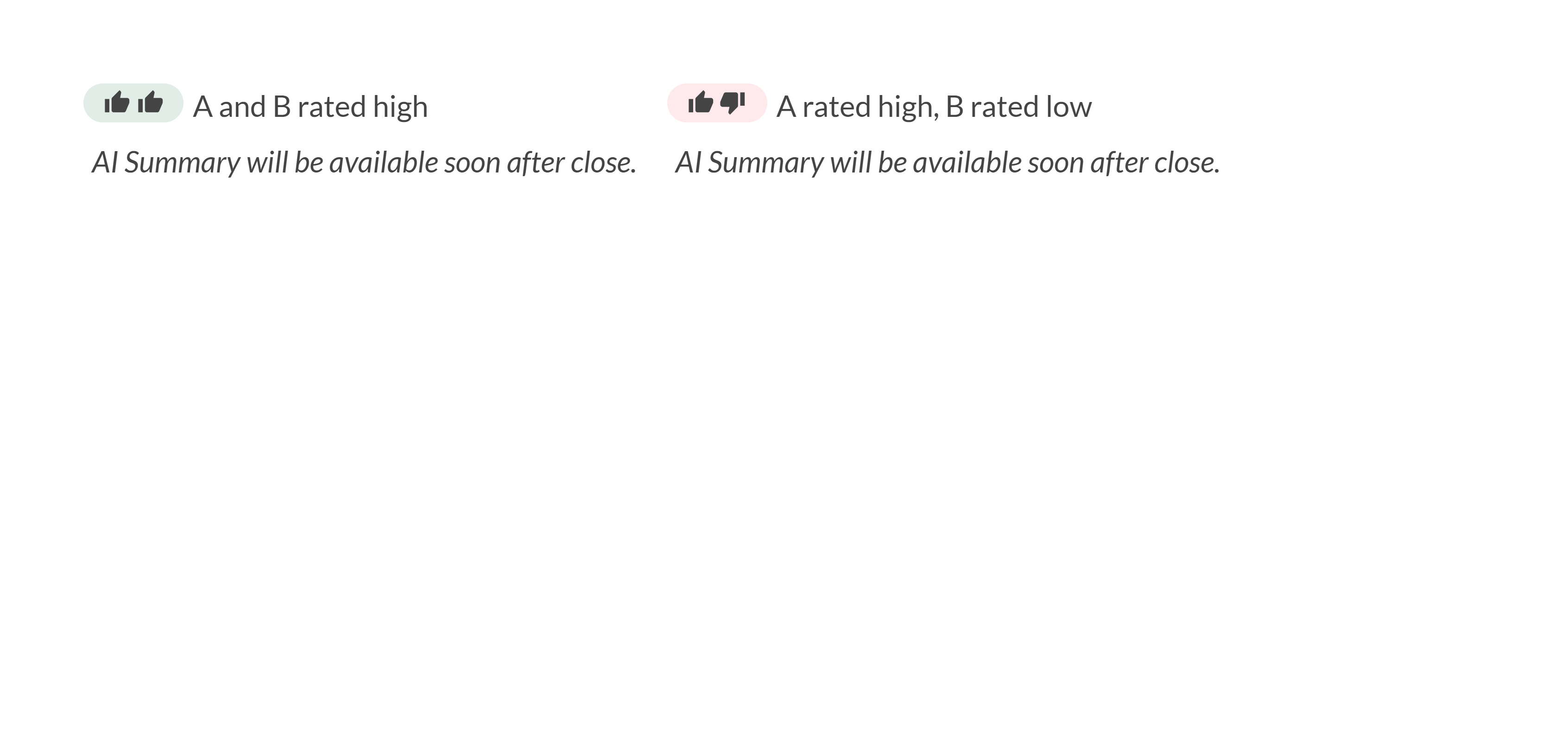 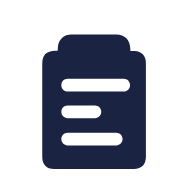 WRAP UP
Next Steps
Thanks for participating
We'll be carefully considering what we learned and sharing our actions back with you.